615 : Is It A Tree?
★★☆☆☆
題組：Problem Set Archive with Online Judge
題號：615 : Is It A Tree?
解題者：吳崑豪
解題日期：2022年3月17日
題意：給一個有向圖，求其是否為樹樹的定義為 0 個節點，或是由 1 個以上的節點經有向邊相連在一起，並滿足以下三個條件：1. 僅有一個根節點，該節點沒有任何有向邊指向它。2. 除了根以外的節點，都只會被一條邊指向。3. 從根到任一節點，都只有一條唯一的路徑。
1
題意範例：6 8   5 3   5 2   6 4   5 6   0 0
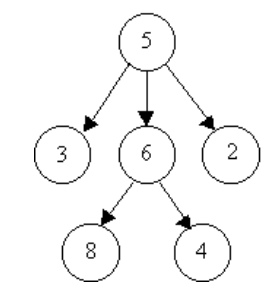 2
題意範例：6 8  5 3  5 2  6 4  5 6  5 3  0 0
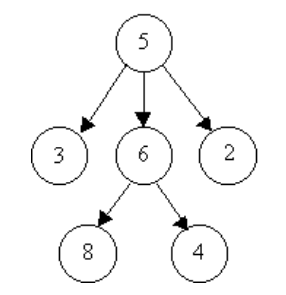 3
題意範例：3 8  6 8  6 4  5 3  5 6  5 2  0 0
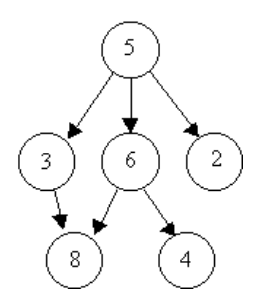 4
題意範例：
0 0
7 7   0 0
7
1 2   2 3   4 5   0 0
1
4
2
5
3
5
題意範例：
1 2   2 3   3 1   4 5
1
4
2
5
3
6
解法：1. 先儲存有向圖2. 整列為 0 的，即為 root3. 除了 root 以外的每一列，都只能有一個 1。4. 再用 BFS 演算法從 root 走訪該圖，確認其是否為樹
解法範例：6 8   5 3   5 2   6 4   5 6   0 0
先儲存有向圖
整列為 0 的，即為 root
從 root 開始使用 BFS 演算法來 traverse，
Traverse 完後，確認此例為 tree。
7
解法範例：6 8  5 3  5 2  6 4  5 6  5 3  0 0
先儲存有向圖
有一列被 2 個 edge 指向
無需做 BFS，即可認定此非 tree
8
解法範例：3 8  6 8  6 4  5 3  5 6  5 2  0 0
先儲存有向圖
有一列被 2 個 edge 指向
無需做 BFS，即可認定此非 tree
9
解法範例：
7 7   0 0
先儲存有向圖
找不到 root
無需做 BFS，即可認定此非 tree
7
10
1
4
解法範例：
1 2   2 3   3 1   4 5   0 0
2
5
3
先儲存有向圖
整列為 0 的，即為 root
所以從 4 開始使用 BFS 演算法來 traverse
1, 2, 3 都沒有被 traverse 過，所以此圖不是樹
11
討論：無
12